Immersion in der Unterstufe
Deutsch lernen mit den Tobis
Jede Woche ein neuer Buchstabe
Lesen im 1 und 2. Schuljahr
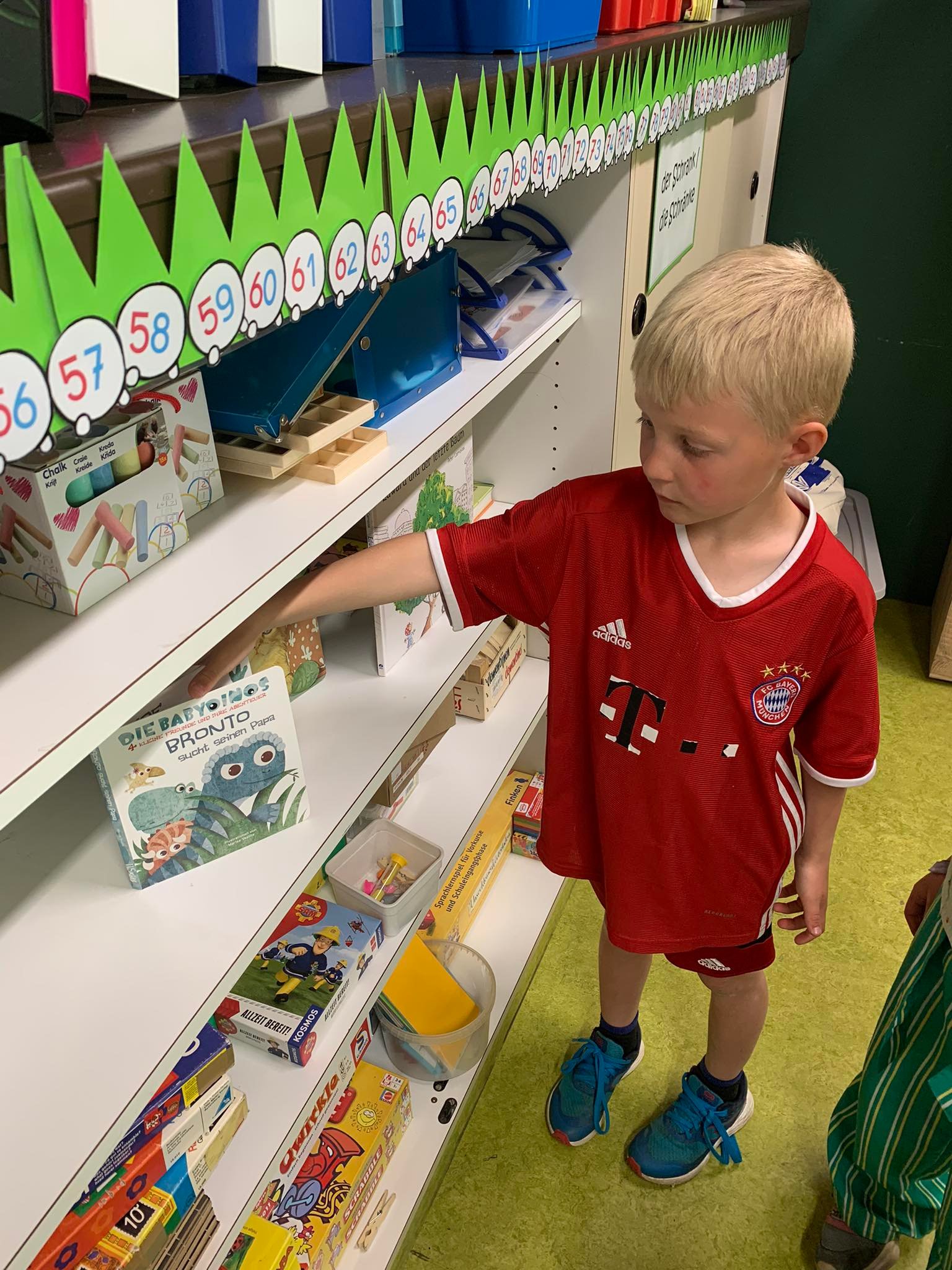 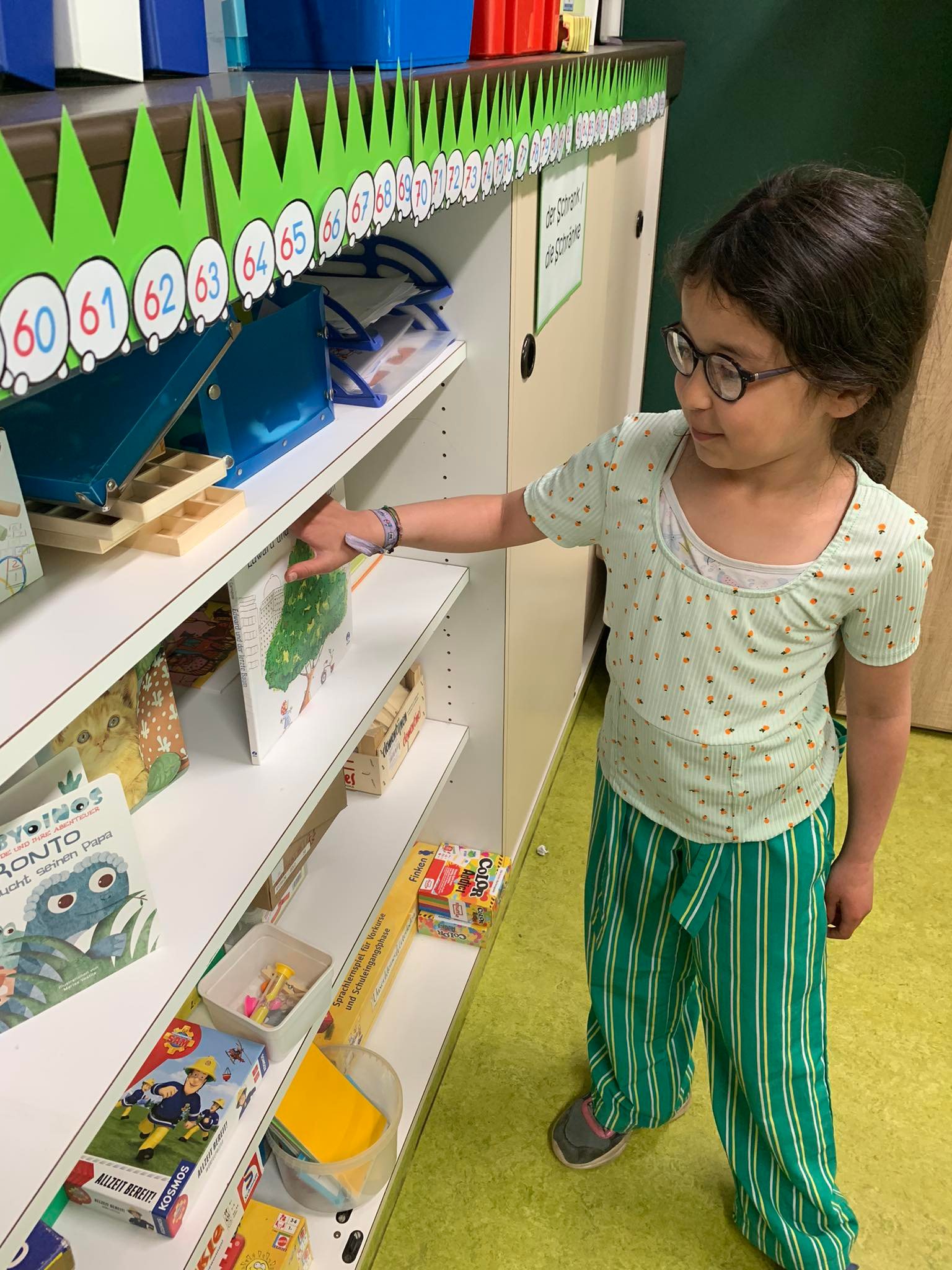 BeschäftigungS HEFT IN DEUTSCH
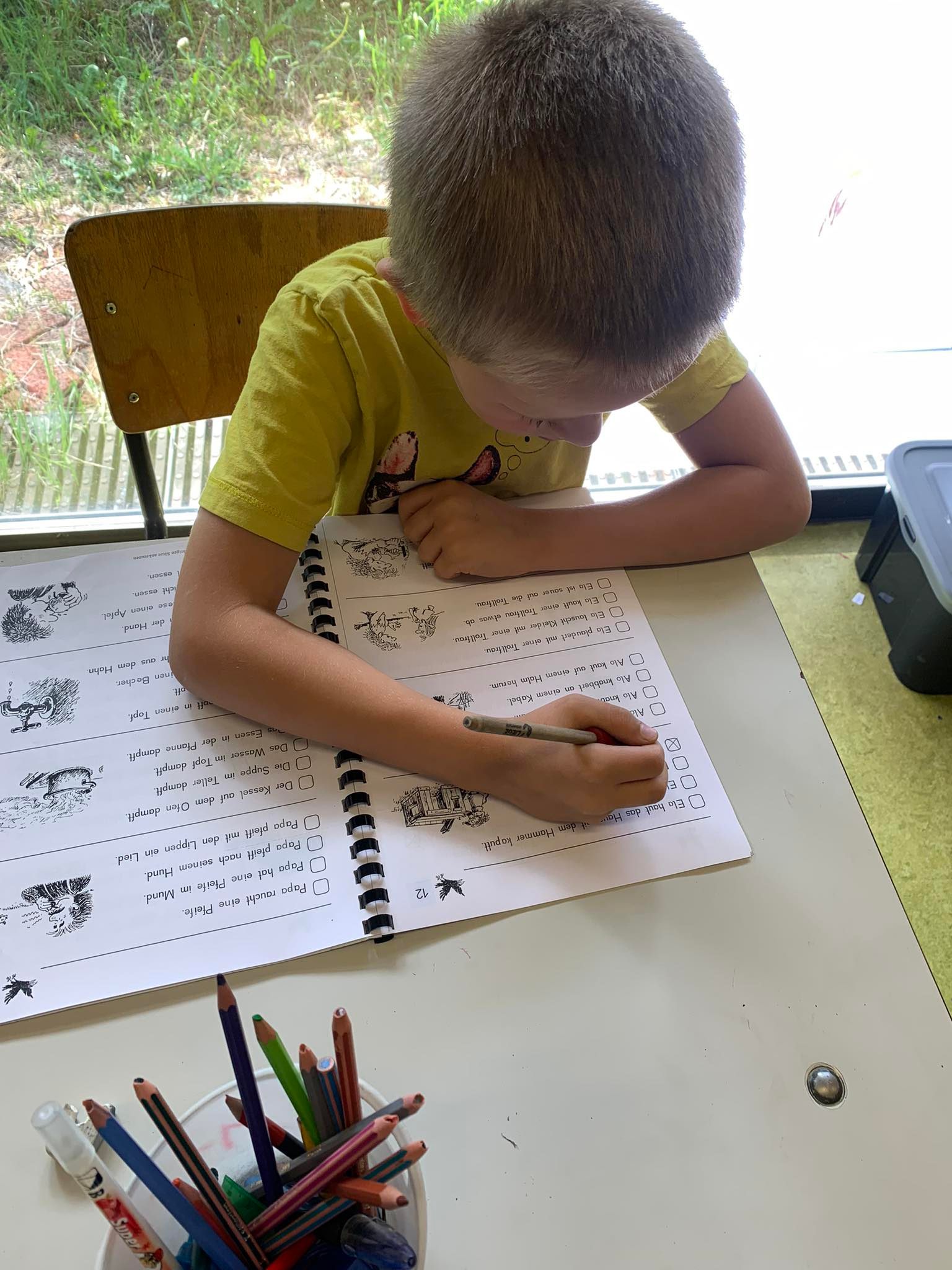 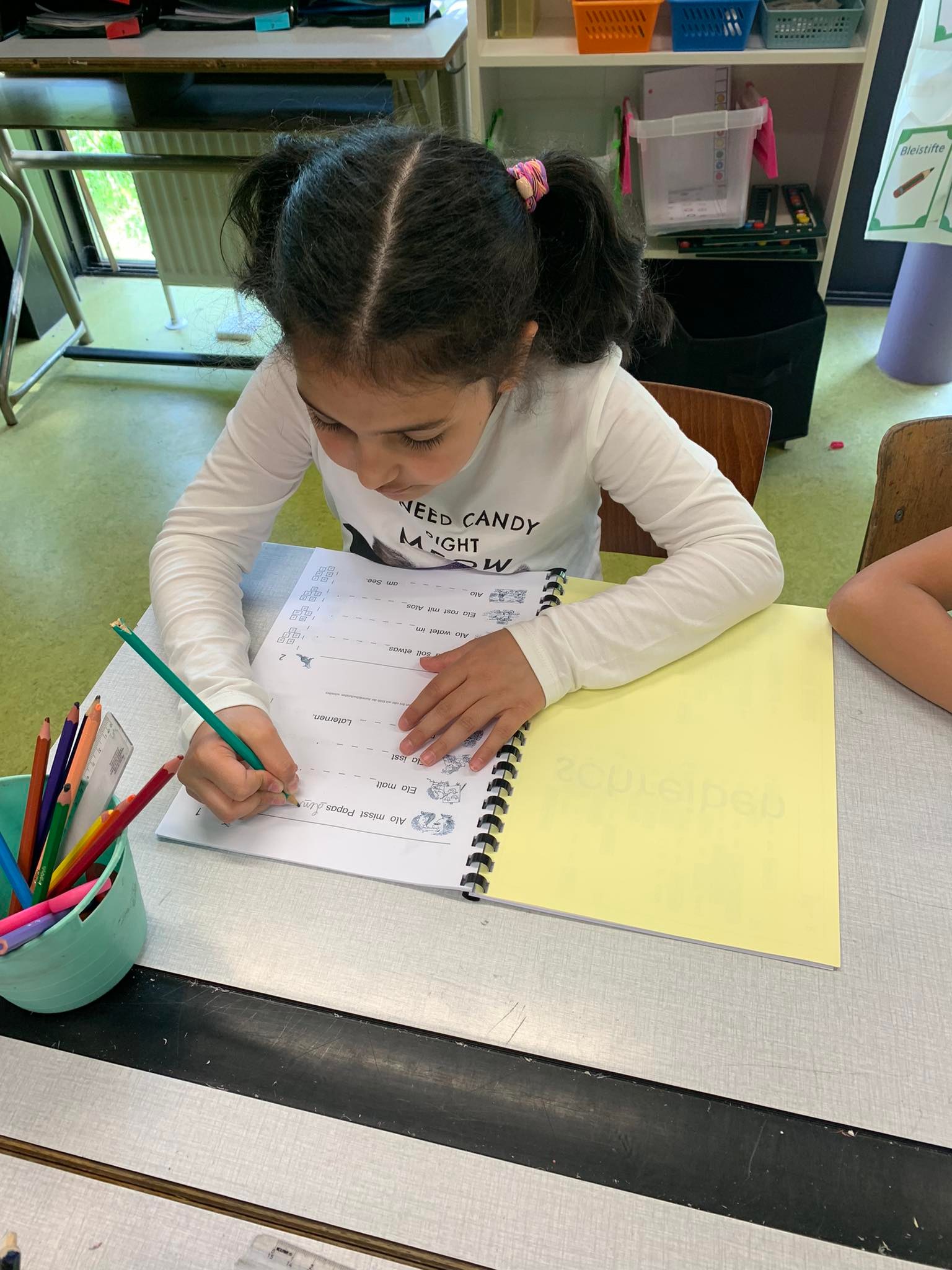 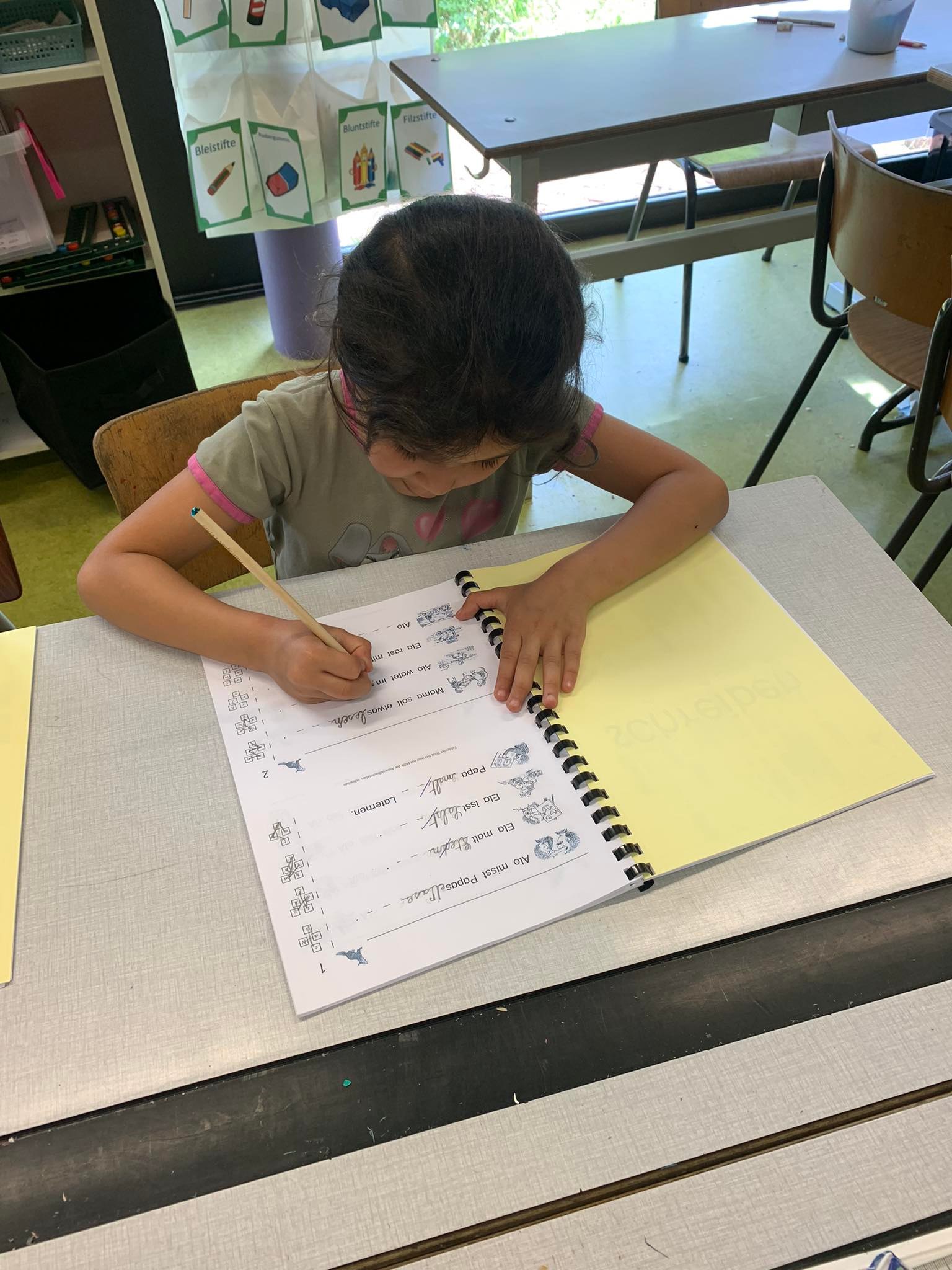 Spielerisch den Wortschatz lernen
Sprechen & singen
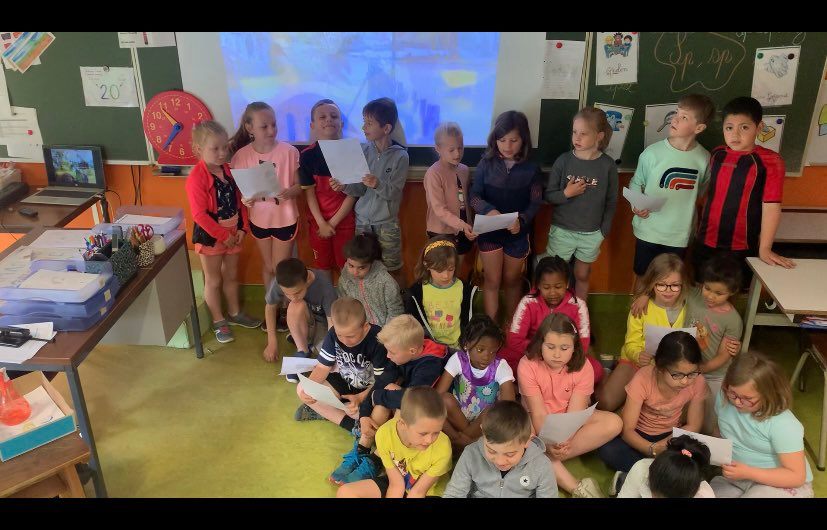 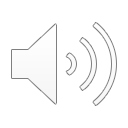 Rechnen im 1. und 2. Schuljahr
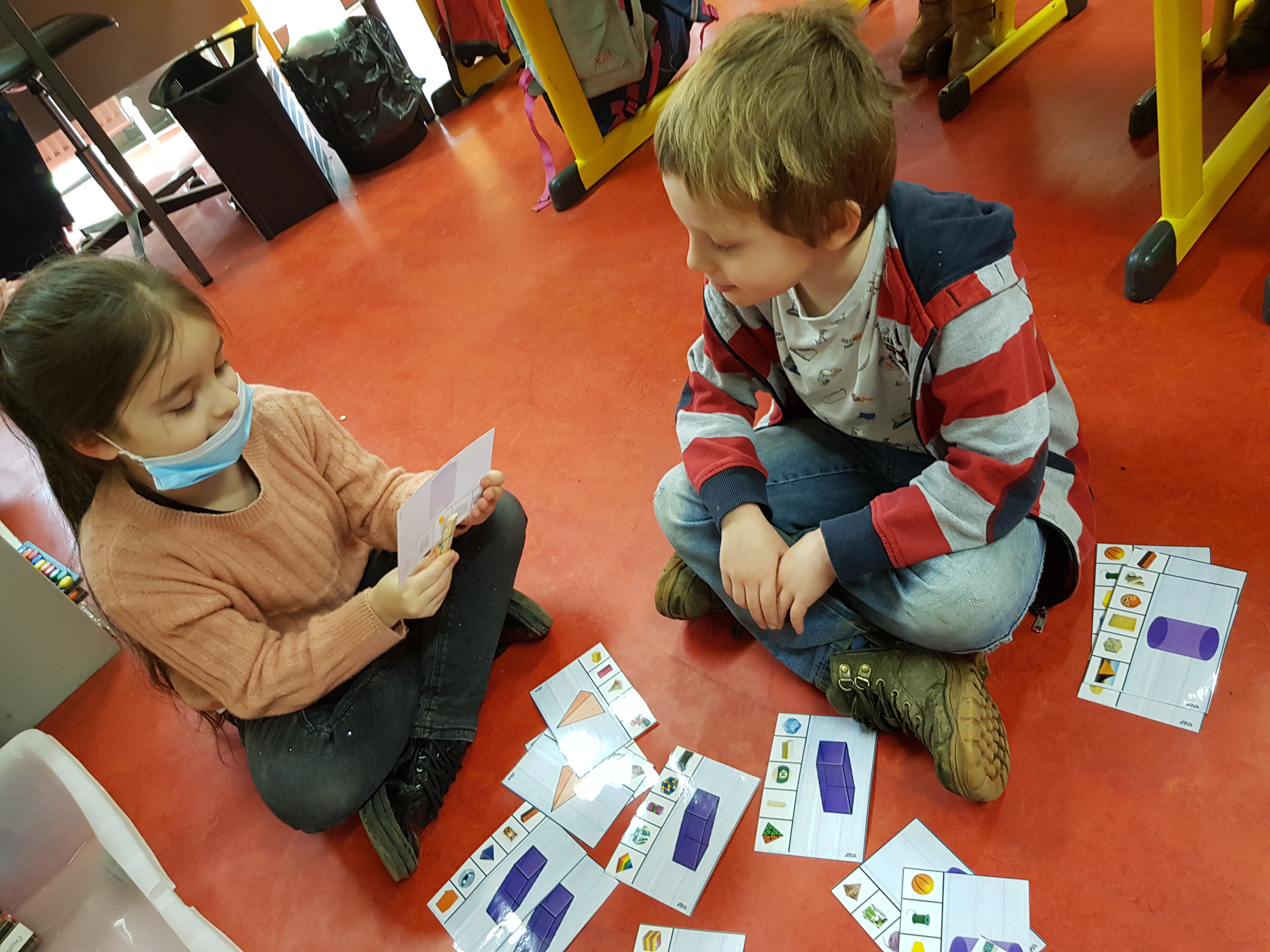 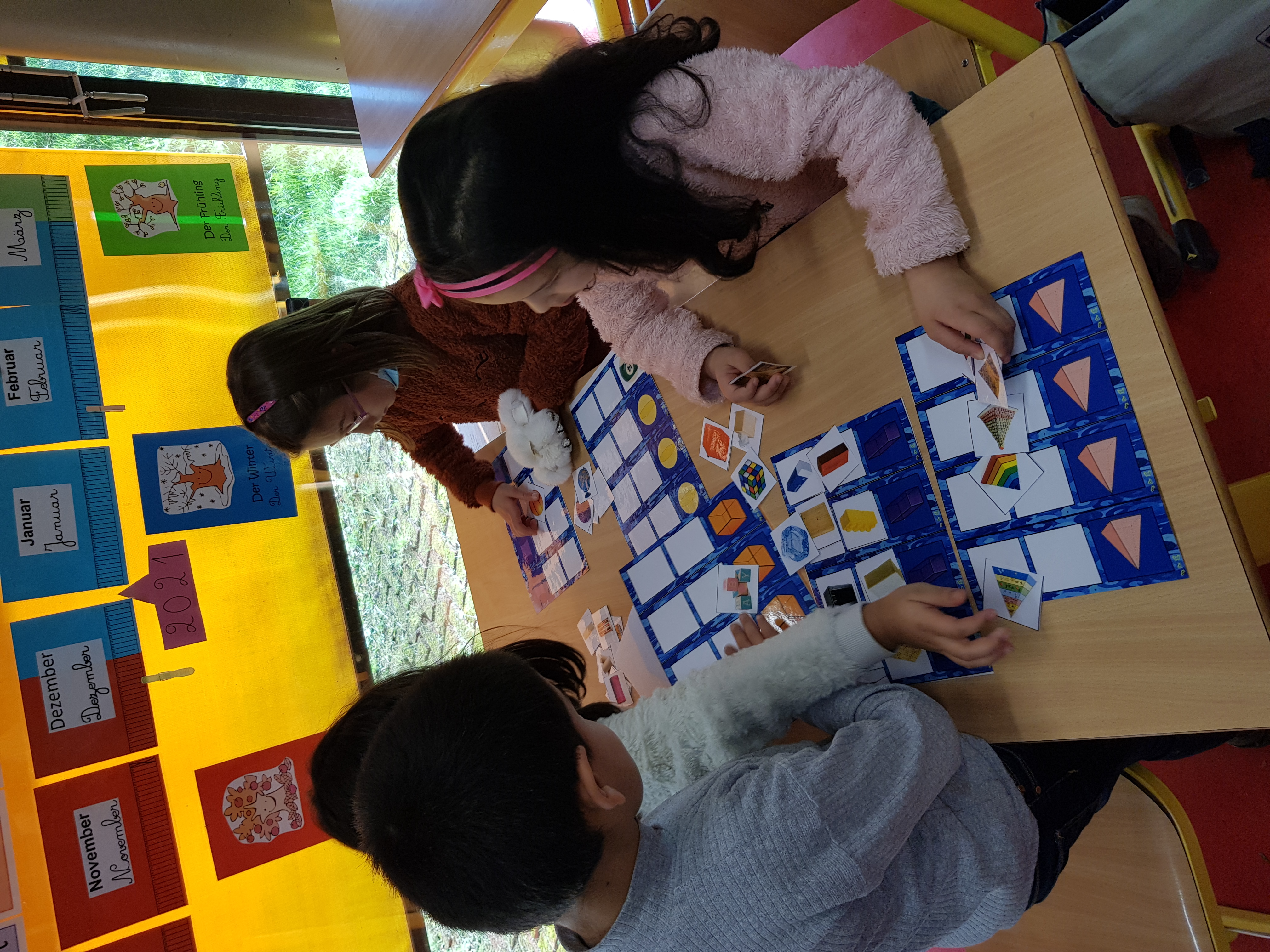 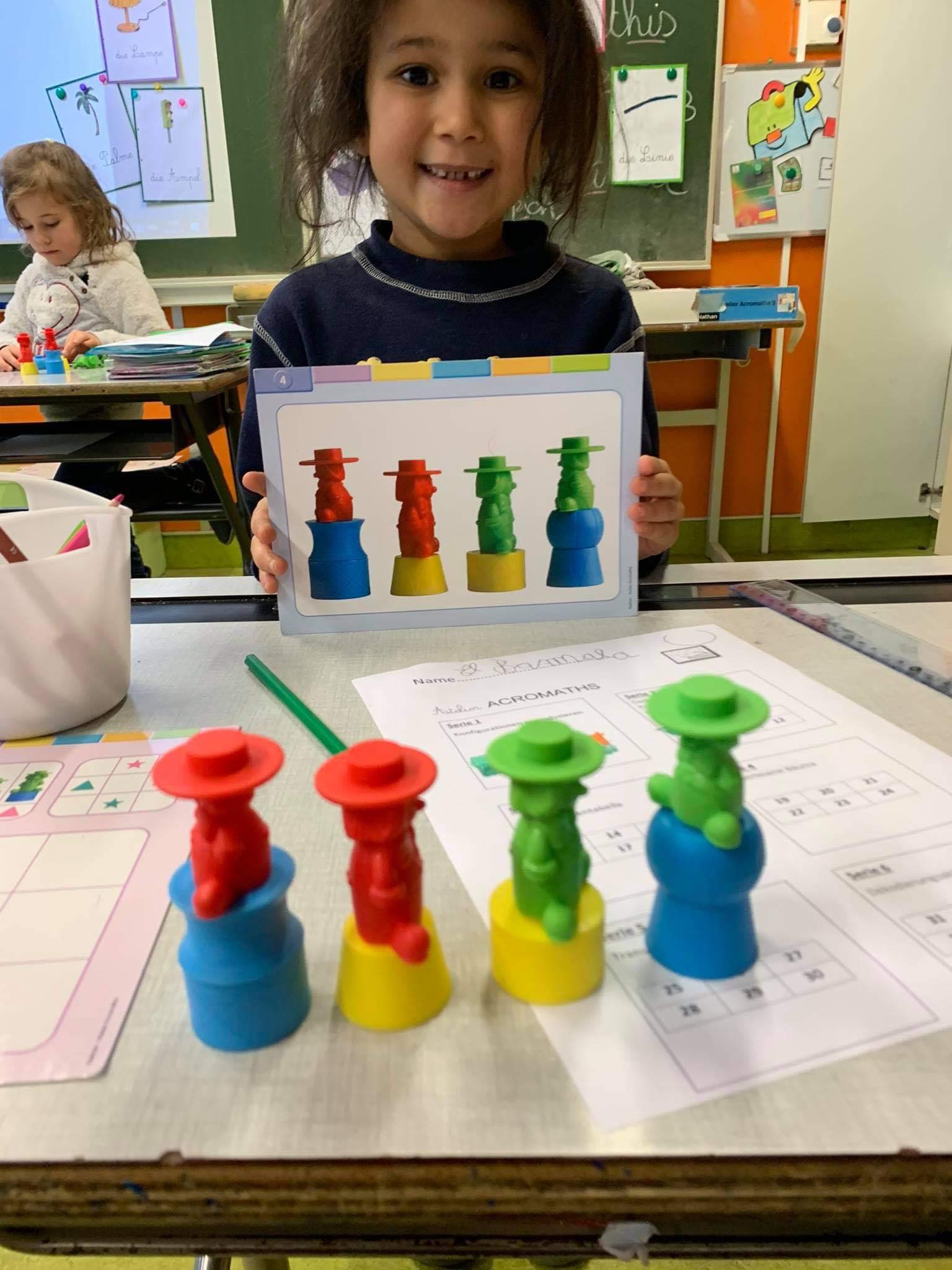 Die Logicos
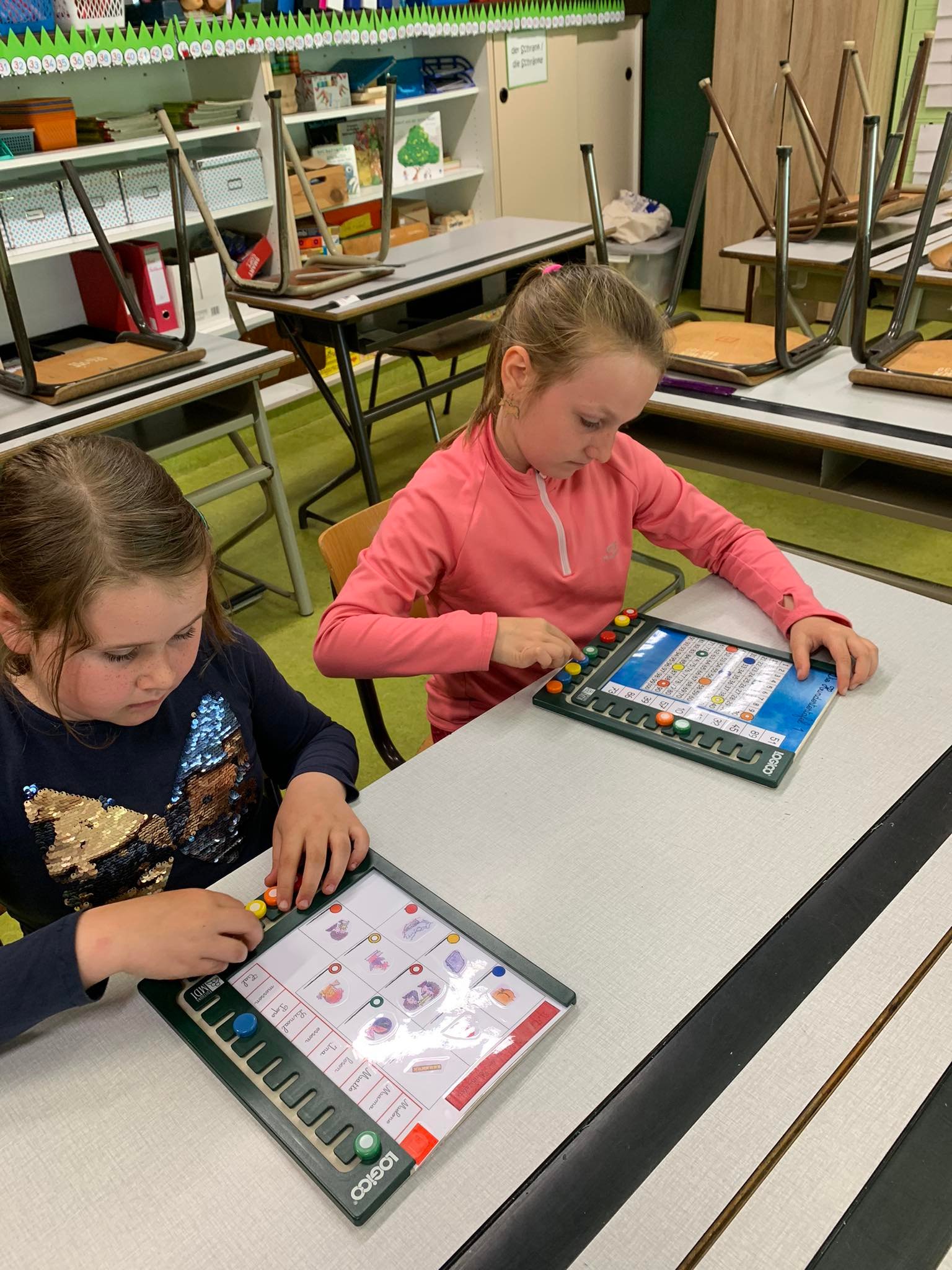 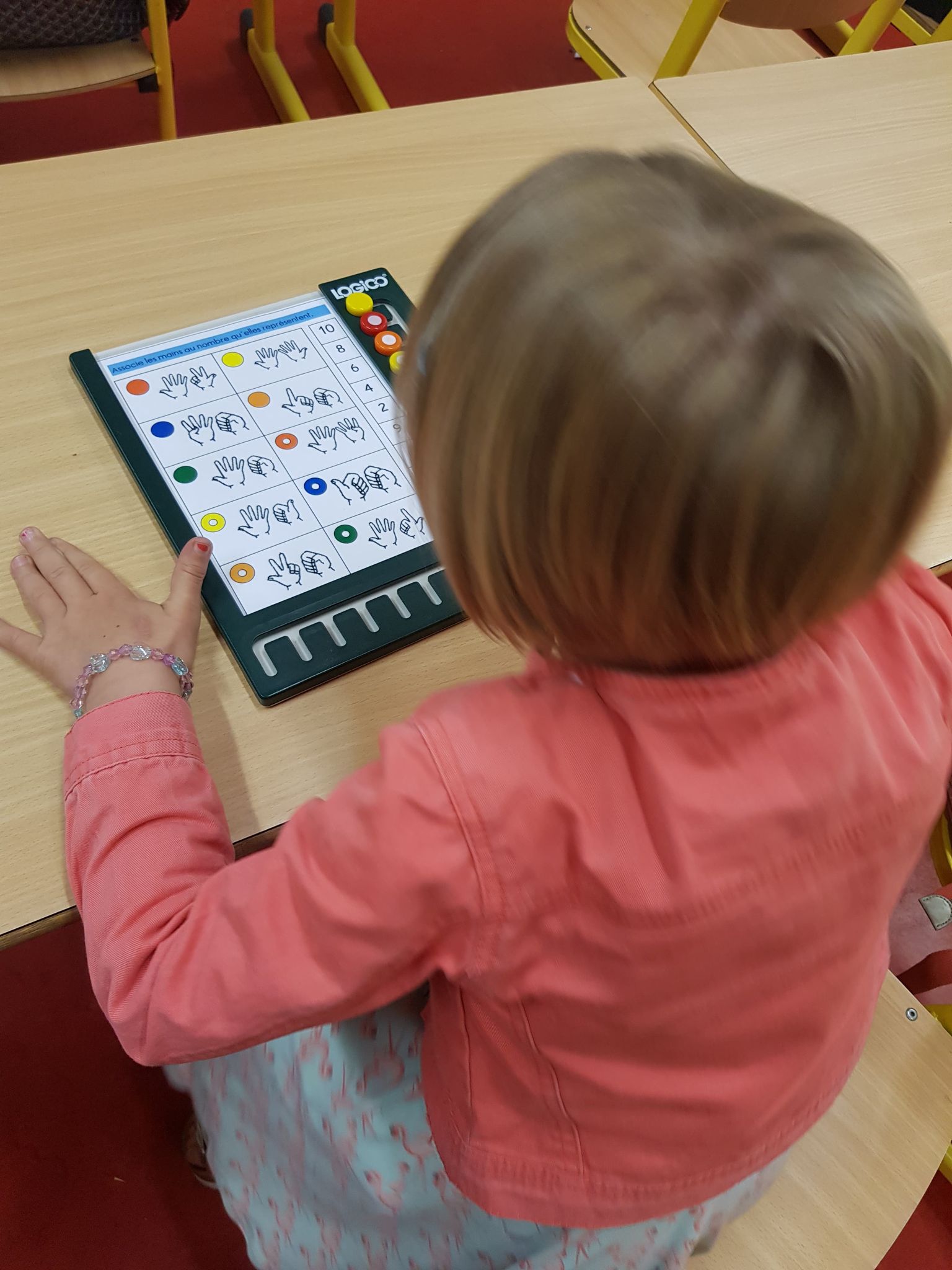 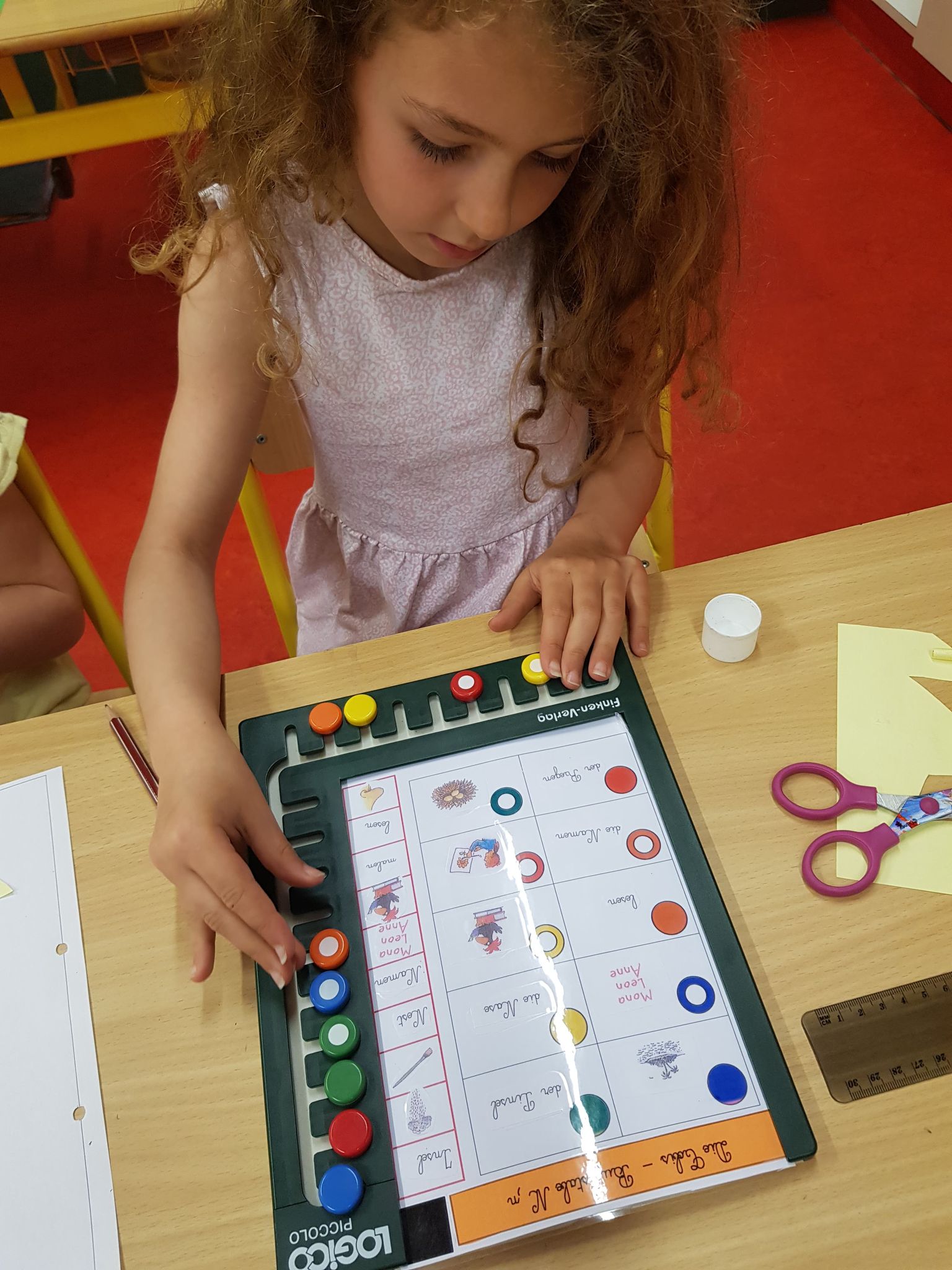 Basteln
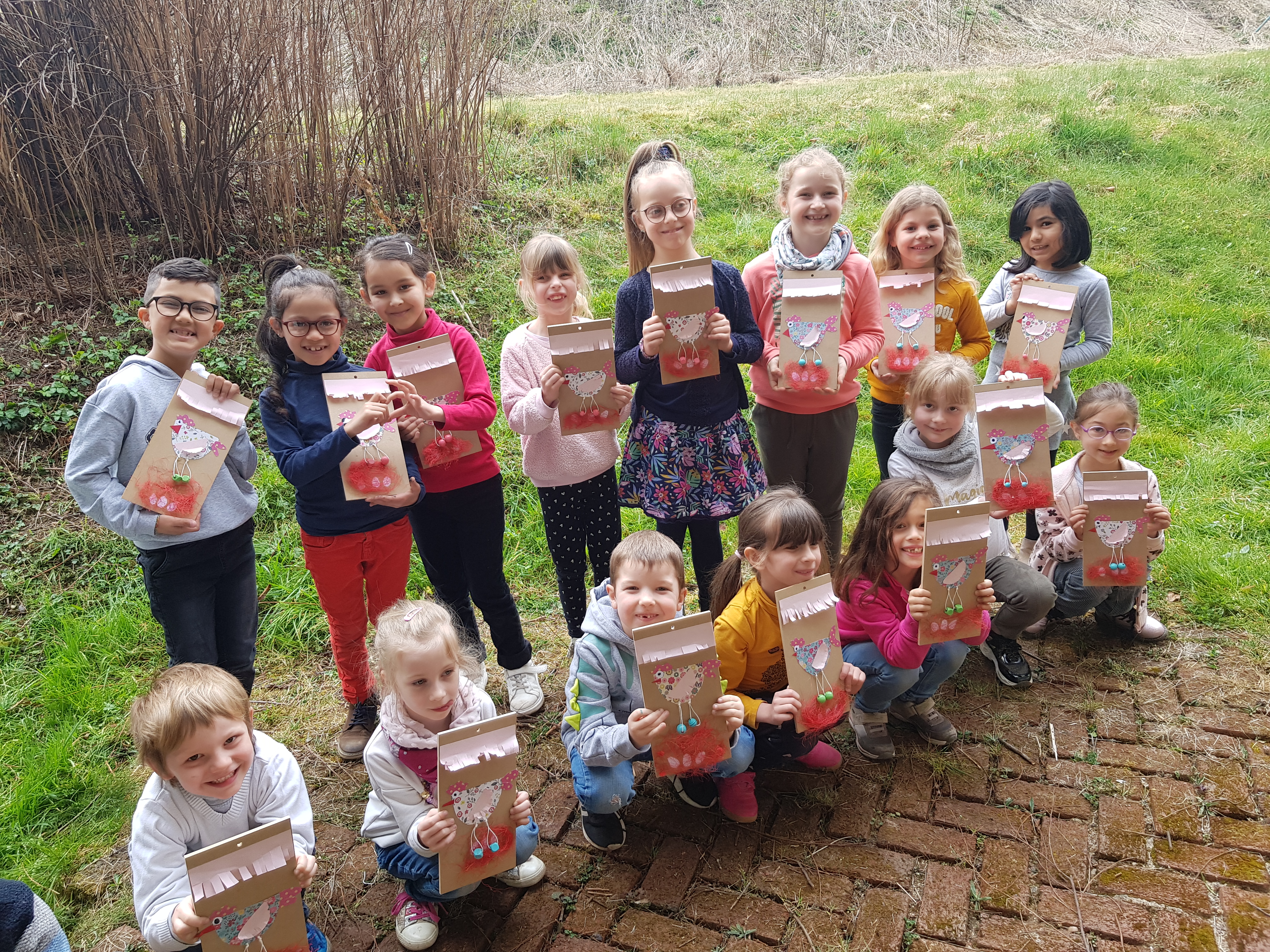 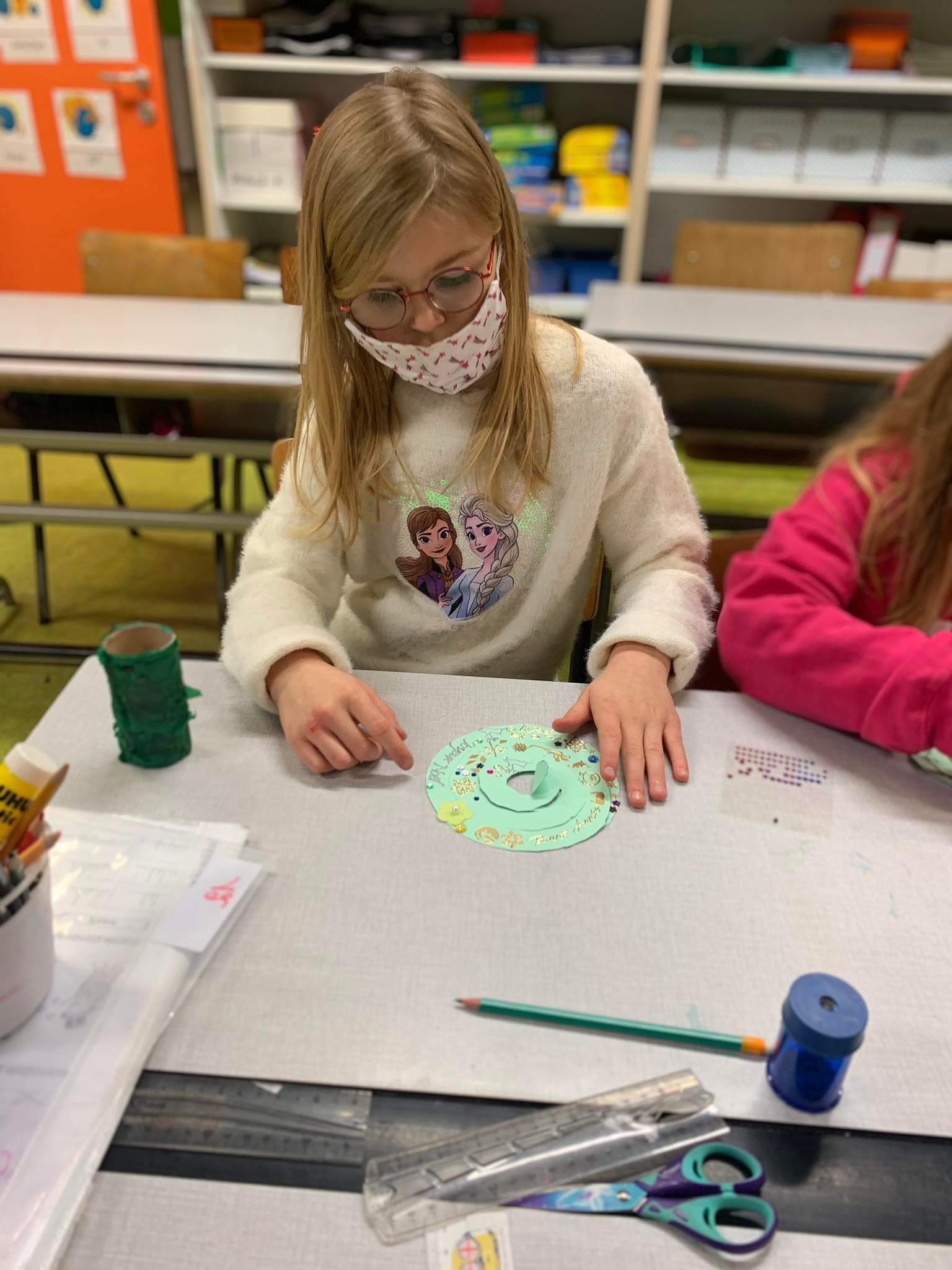 Kochen
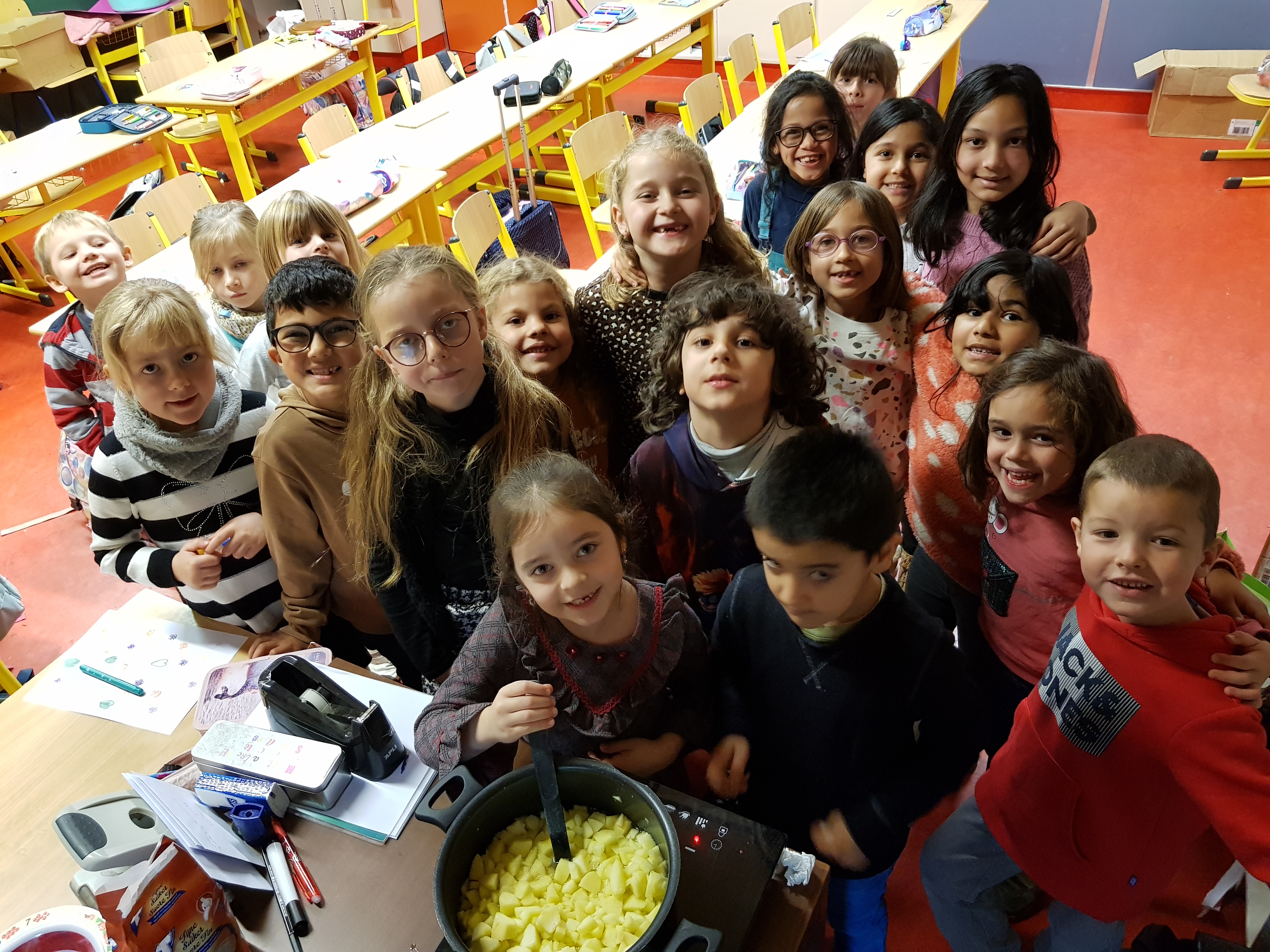